MEDICLAIMPOLICY
AN INITIATIVE BY A.K. JAIN & CO.
WHAT IS MEDICLAIM ?
Mediclaim Insurance is a hospitalisation benefit policy offered by both Public & Private sector general insurance companies. The policy takes care of medical expenses following Hospitalisation/Domiciliary Hospitalisation of the insured in respect of the following situations:
In case of sudden illness
In case of an accident
In case of any surgery which is required in respect of any disease which has arisen during the policy period.
IMPORTANCE OF MEDICLAIM
Mediclaim is one of the most important insurance investments that an individual should make in his/her life. If you haven’t or think otherwise, this post will tell you why you must have a mediclaim policy.

I often come across people who are only interested in investing or putting money in things that will have returns – monetary returns I mean. Then there are some who feel that certain things happen only after certain age or time in life and hence they postpone things like health cover or mediclaim and life insurance and instead run after products that give returns. My simple question to them is, even if we assume that one may not develop a critical illness based on their family history or age or good lifestyle or whatever (which is actually unpredictable), still  what will they do if they had a sudden bout of weakness due to over work and exhaustion and have to be hospitalized? Or What if they have an accident and break a leg or have to be in the hospital for a day or two? Will they always have instant cash available to settle at the hospital? Some may, some may not, and in today’s day and age the expenses of hospitalization do not take time to shoot up each passing day. Hence it is important for you to have a mediclaim policy.
MEDICLAIM PREMIUM
Mediclaim premium or health insurance premium is the sum paid by an insured person to the health insurance company for a particular period of time. The insurance company in return insures the policyholder against loss due to ill health.  
Mediclaim premium is to be paid each time for policy renewal. It is important to pay the mediclaim premium on time and on a regular basis to avail all the benefits offered under the policy. In case one pays the mediclaim premium after the renewal time is over, he will be issued a fresh policy wherein the waiting periods will start all over again and all accumulated benefits will be lost. 
So, in order to continue reaping the benefits of your health insurance plan, one must pay the mediclaim premium regularly as well as on time.
ON WHAT BASIS MEDICLAIM PREMIUM DEPENDS ON ?
The Mediclaim premium depends majorly on the below given points:
Customer's health
Plan and benefits opted for
Customer's age or age of eldest member of the insured group (in case of family floater)  
Sum insured limit 
Mediclaim premium amount varies from product to product as well as from company to company. There should be a smart choice while opting these medicliam policies. We would recommend that you compare insurance premium quotes from various insurance companies to learn about different benefits offered under different plans before making your final choice.In today’s technology savvy world, online premium calculator also helps customers to calculate their premium themselves.
OUR OFFICIAL PARTNER
We are serving our customers with the one the most reknowned association  APOLLO MUNICH  mediclaim.
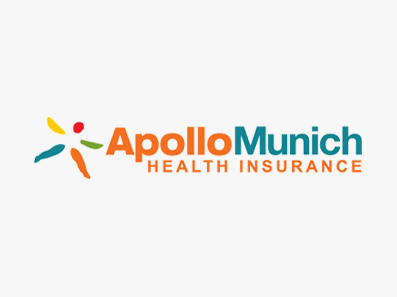 WHY ONLY APOLLO MUNICH
Quality healthcare and Apollo have become synonymous in the Indian subcontinent, a fact reiterated by global healthcare experts and international accreditation bodies. Committed to bring world class health care within the reach of every individual, Apollo Hospitals Group has joined hands with Munich Health, a world leader in the field of health insurance. The joint venture is poised to make good the conviction of both the partners that Indian health insurance market is on the brink of explosive growth

Apollo Hospitals Group, Asia's largest healthcare provider and Munich Health, world leaders in Health Insurance, have come together to make quality healthcare easy and accessible for every individual. Using simple language, clear policies, transparent procedures and innovative products, Apollo Munich makes health insurance simple and uncomplicated for all.
1. Wide sum insured optionsChoose from a wide sum insured options starting from INR 1 lakh to INR 15 lakhs and get innumerable health insurance benefits at affordable premium. 2. Protection against health emergenciesMedical emergencies comes unannounced. When you buy health insurance plan, you will be relieved of the stress that accompanies troubled times especially when funds are lacking. 3. Get access to wide network of hospitalsWith more than 4000+ hospitals empaneled with us, we bring best-in-class service and renowned healthcare experts in India.4. Cashless facilityTake advantage of quick and easy claims approval process and access world-class healthcare facilities pan-India. 5. Efficient claim processApollo Munich is one of the fastest insurers to honor every genuine claim with nearly 98% of our claims settled within 15 days. Since Inception, we’ve settled claims worth over INR 2,063 Crores claims till April 2016.
6. Tax benefitAvail tax exemption on the health insurance policy premium under the Income Tax Section 80D.7. Lifelong RenewalEnjoy the lifelong renewal benefit and get secured against medical expenses for the lifetime. Our health insurance plans are designed to mitigate the financial burden and anxiety that mark emergency medical situations.8. PortabilityApollo Munich health insurance offers customer-friendly health insurance policies ensuring you avail most of the accrued benefits every time you choose to port your health insurance policy to one of the health plans offered by Apollo Munich. The waiting period or any another accumulated benefit will be carried forward without any trouble – That’s our promise to you!9. Health and Wellness PortalAs a customer, you can get numerous benefits from our health and wellness Portal. The portal allows individuals to keep a track of their health like weight, BMS etc. You can also explore healthy living, improve your lifestyle, never miss an appointment, access reports 24X7 from anywhere in the world, chat with a health coach, and lots more.
10. Earn up to 100% No Claim Bonus*If you have had a claim-free year, we increase your basic sum insured by 50% at no extra charge. If you do not claim even in the second year, we double the sum insured, making it 100% of the basic sum insured. For instance, if you have a Rs. 5 lakhs health insurance plan and you do not make any claim in the first year, we will increase your cover to Rs. 7.5 lakhs in the first year and Rs. 10 lakhs in the second claim free year. Which means, at the end of the second claim free year you would be paying for a Rs. 5 lakhs plan but receiving the benefits of a Rs. 10 lakhs plan.11. RESTORE Benefit*If you or your family member exhausts entire sum insured during the year, Apollo Munich will restore the full amount back for usage for any new illnesses without any paperwork or any extra charge!*Applicable only for Optima Restore
CLAIM PROCEDURE
We believe that a health insurance claim procedure should lessen your worries and not add to them. To ensure that you recieve your claim benefits as soon as possible in order to lessen your loss, we offer you a simple and clear-cut claims procedure to follow.Whenever you register a loss with our claims team, please provide the following information:
     Your contact details
     Name of the Insured
     Policy number
     Date and time of problem
     Nature of problem
     Location of problem

You can register claims on any policy at our Customer Service Centre or any of the offices of Apollo Munich Health by letter/phone/email or in person. For any help or information regarding Claims on our policy, please call us on: 1800-102-0333 or email us at customerservice@apollomunichinsurance.com
WHY SHOULD ONE BUY MEDICLAIM POLICY
1. Increase in the incidence of lifestyle-related illnessesLife expectancy has increased. Thanks to advancement in medicines, the average man is likely to live for around 84 years by 2040. And so has stress due to sedentary lifestyle. This has also given rise to the early onset of chronic diseases like cancer, lung conditions and stroke, claiming younger lives. Health insurance mitigates the financial risk that may befall a person irrespective of age. 2. Health insurance coverage is more than just hospitalizationMost/Many health insurance plans give coverage for day care procedures and OPD, other than the treatments that involve serious hospitalization. There are also health plans that cover vector borne diseases like dengue..
Add a Slide Title - 4
2. Health insurance coverage is more than just hospitalizationMost/Many health insurance plans give coverage for day care procedures and OPD, other than the treatments that involve serious hospitalization. There are also health plans that cover vector borne diseases like dengue. 3. Increase in out-of-pocket expensesWith the healthcare industry in India witnessing double-digit inflation, it is getting extremely expensive to treat common ailments in India. As a result, this has put a dent in an individual’s pocket. Buying health insurance can double up as your emergency financial fund while preparing you for the troubled times. 4. Your group health cover may not be sufficientA group health plan may or may not cover all your family members. The sum insured limit in a group plan is also less, which may not be enough to meet all the medical expenses incurred.And then as you’ll grow older, you might need frequent medical attention. Before that you may not want to put yourself at the risk of being under-insured.According to a survey report, nearly 95% of Indians are under-insured, with those above 45 in the highest risk group
TYPES OF MEDICLAIM POLICIES / COVERS
1.Reimbursement (Indemnity) based health insurance plansThe most popular form of health insurance in the market, reimbursement based health insurance plans more commonly known as “mediclaim”. These plans reimburse you for any expenses incurred in the event of hospitalisation and also cover expenses associated with diagnostic or screening requirements before hospitalisation or post hospitalisation treatments. The plan will have an annual limit which cannot be exceeded in a given year and which is renewed every year you pay your premiums. The plan can be offered as an a. Individual Health Insurance Plan – Individual health insurance covers a single person; it is usually a person who is paying the premium. Under this, the chosen sum insured covers only one individual insured under the plan against various disease and illnesses.Moreover, one can also enroll family member(s) for coverage by choosing different sum insured to be applicable to each individual insured member.
Add a Slide Title - 5
b.Family Floater Insurance Plan – Tailor made for families, it acts as an umbrella to give coverage against the health risks.Under this, a fixed sum insured is available for any or all the members insured for one or more claims during the tenure of the policy. Thus, if one of the insured member falls sick and needs hospitalization, the (total) sum insured of the policy can be utilised by him/her.A family may include individual, spouse, dependent children and in some cases, parents and parents-in-law. 2.Fixed benefit hospitalisation plansA new breed of health insurance plan first offered by Life Insurance companies and later offered by all insurance companies, these plans offer fixed benefit payouts on the occurrence of some well-defined diseases/illnesses or hospitalisation occurring. These plans not only attempt to partly cover costs associated with hospitalizations but also in some cases act as an income substitute.The biggest advantage of these plans is that they offer coverage or payout even if you have claimed from any other health insurance plan (you can consider it as an additional payout for the same illness). However one must always consider these plans as a top-up or add on cover to your current plan and never mistake these for complete solutions due to the following reasonsAs the payout is not related to your actual health expenses incurred it may be lower or higher than the actual cost
As the coverage is offered for set of defined benefits it may or may not cover all the illnesses or diseases
The variants to the fixed benefits hospitalization insurance plans include
a.Critical illness plans These plans offer a fixed lump sum benefit in case of a critical illness occurring, the critical illness or disease covered would be as the list defined under the plan. Today critical illness plans covering 6 t0 39 critical illnesses depending upon the product offering them. The lump sum benefit offered by this plan covers not only cost but also acts as an income supplement or takes care of out of hospital treatment.   b.Hospital Cash/Surgical benefit plans These plans offer fixed payouts in case of defined hospitalization events which may include admittance to the hospital, daily stay- recuperating benefit in case of prolonged stay and also lump sum payouts for a listed surgery. As the payout is a defined payout depending upon the listed event occurring the plan accepts copies of bills.  Who should buy?All such plans be it critical illness plans or fixed benefit hospitalisation plans are top-up plans or add on plans which can be used to supplement your base coverage and in no way substitutes the need for a reimbursement based hospitalization insurance plan. Hence this plan should be bought by someone who would like to enhance his current coverage and would like to provision oneself for expenses not covered by reimbursement based hospitalisation insurance or intangible expenses such as loss of income or chronic care.
IMPORTANT INFORMATION
INSURANCE IS THE SUBJECT MATTER OF SOLICITATION. 
FOR MORE DETAILS ON RISK FACTORS, TERMS AND CONDITIONS PLEASE READ SALES BROUCHRE CAREFULLY BEFORE CONCLUDING A SALE . TAX LAWS ARE SUBJECT TO CHANGE.
HOW TO SELECT THE BEST INSURANCE PLAN
FEEL FREE TO CONTACT FOR THE BEST INSURANCE PLANS

CONTACT  -  MR. ASHOK KUMAR JAIN
PHONE     - +91 9312210112
EMAIL       - ashokneena@hotmail.com
WEBSITE  - www.akjaininvestments.com
THANK YOU